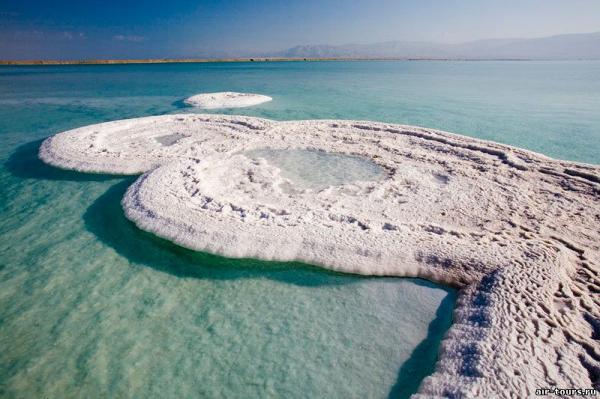 Как распределяется солёность вод в Мировом океане?